Traumtag
Sanad kakish
Am morgen frühstücke ich pizza.
Dann spiele ich video mit meine freunde.
Dannach koche ich mansaf mit meine mutter.
Um 5 Uhr spiele ich fußball mit meine fruende.
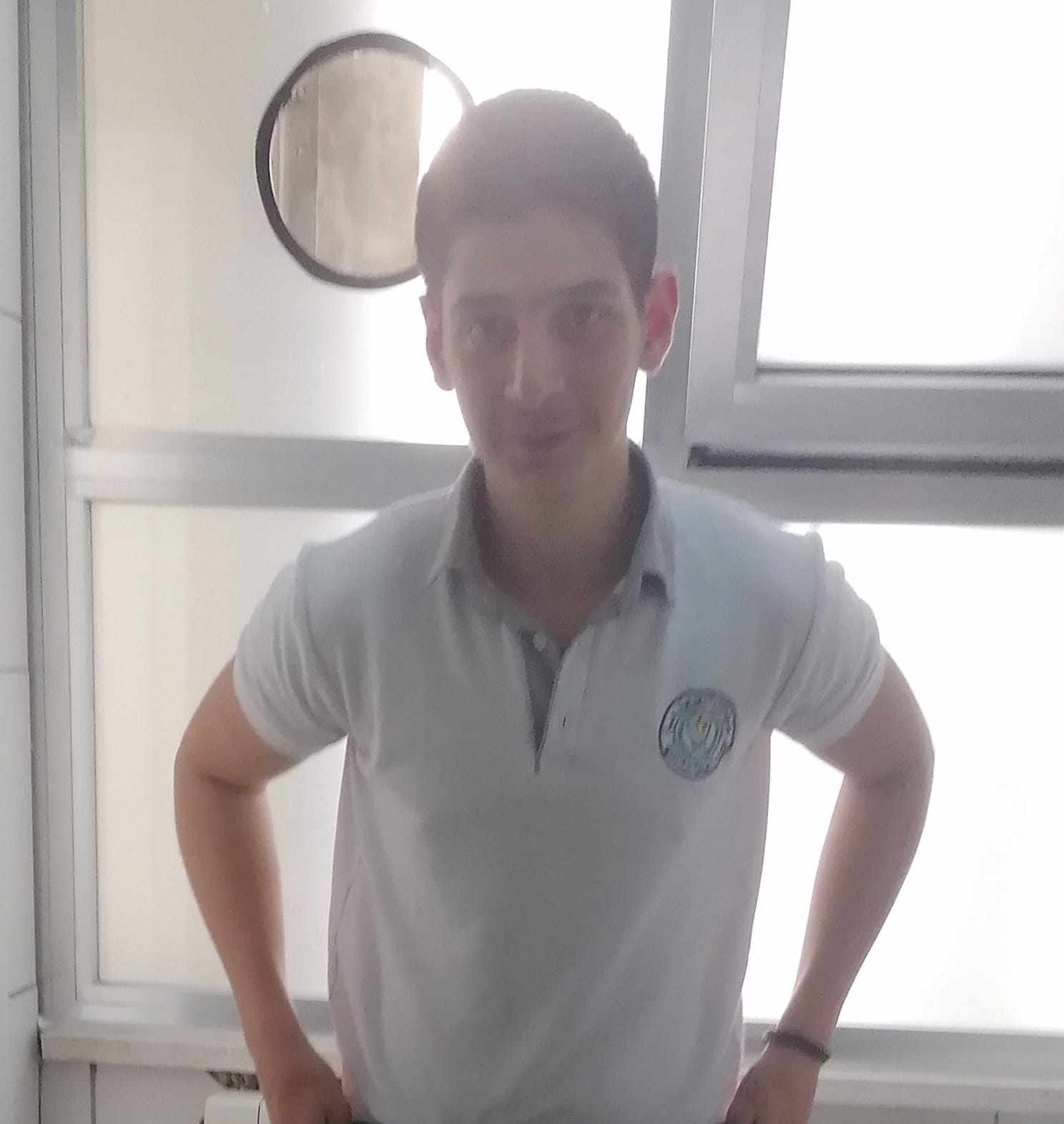 Am nachmittagich ich mache nicht hausaufgaben.
Das ist ein super Tag!